ניתוח אירוע - בולגריהתרגול בחשיבה אסטרטגיתד"ר ענת שטרן
מטרות התרגול
התנסות ראשונית בחשיבה אסטרטגית כמאמץ לבירור מציאות מתהווה
מיפוי קשיים בחשיבה אסטרטגית 
הבנת גידור רמות הפעולה באסטרטגיה ביחס למאמצים השונים (דיפלומטי, צבאי, כלכלי) התנסות בשימוש בכלים המיועדים להתגבר על קשיים בחשיבה אסטרטגית
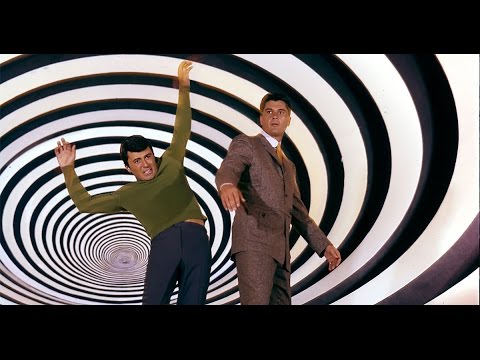 עיקרי התרחיש ההיסטורי
חשיבות אסטרטגית היסטורית 1הזהרו מיוונים נושאי מתנות (טרויה)
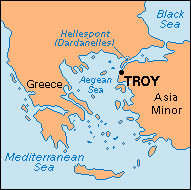 חשיבות אסטרטגית 2
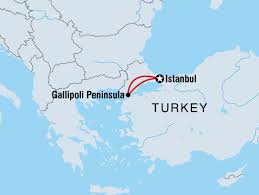 תמונת מצב אסטרטגית – עולם רב מעצמתי
רוסיה הצארית – פגועה ורגישה
נכשלה בניסיון לכבוש את הדרדנלים בגלל מדיניות צרפתית ובריטית
הפסידה במלחמת רוסיה יפן
תסיסה פוליטית  - לחץ חברתי כלכלי
האימפריה העות'מאנית  האיש החולה של אירופה
מגמת החלשות:
	א. מרידות מדינות הבלקן
	ב. אובדן שטחים למעצמות אירופה
2. חילופי שלטון – עליית הטורקים הצעירים
	א. שינוי פנימי – חיזוק מנהל וצבא
	ב. שינוי חיצוני- השבת שטחים שנגזלו
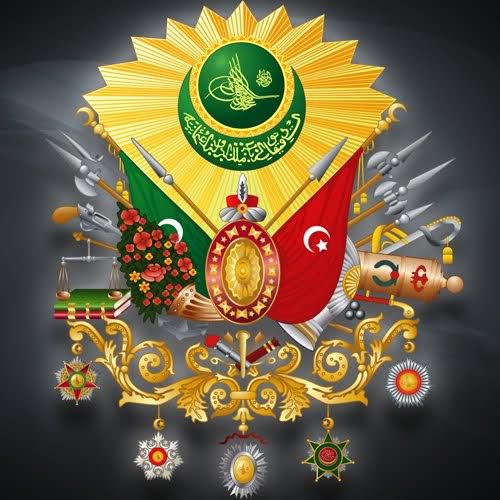 גרמניה מעצמה בעליה
מעוניינת במזרח התיכון בדרך לאסיה ואפריקה
לא גזלה שטחים מהעותומאנים
חתימה על הסכם אספקת נשק – מפר מאזן אסטרטגי מול רוסיה
בולגריה – תמונת מצב אסטרטגית
עצמאית מאז 1908
מצפון – סכסוך גבול עם רומניה בה תומכים הרוסים
ממערב – סכסוך גבול עם סרביה בה תומכים הרוסים 
ממזרח – הים שחור 
בדרום – סכסוך גבול עם העות'מאניים
העות'מאניים שולטים במעברי הדרדנלים סגירתם תפגע בכלכלה הבולגרית
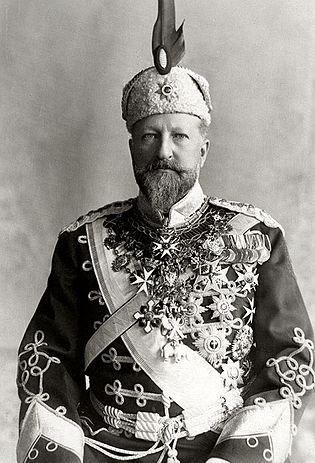 בולגריה- שחקנים פנימיים
הנסיך פרדיננד – מלך בולגריה הראשון
איוואן גשוב– ראש הממשלה ושר הביטחון (הממונה על הצבא) 
 ניקולא טודור זקוב– מפקד הארמיה השניה של הצבא הבולגרי
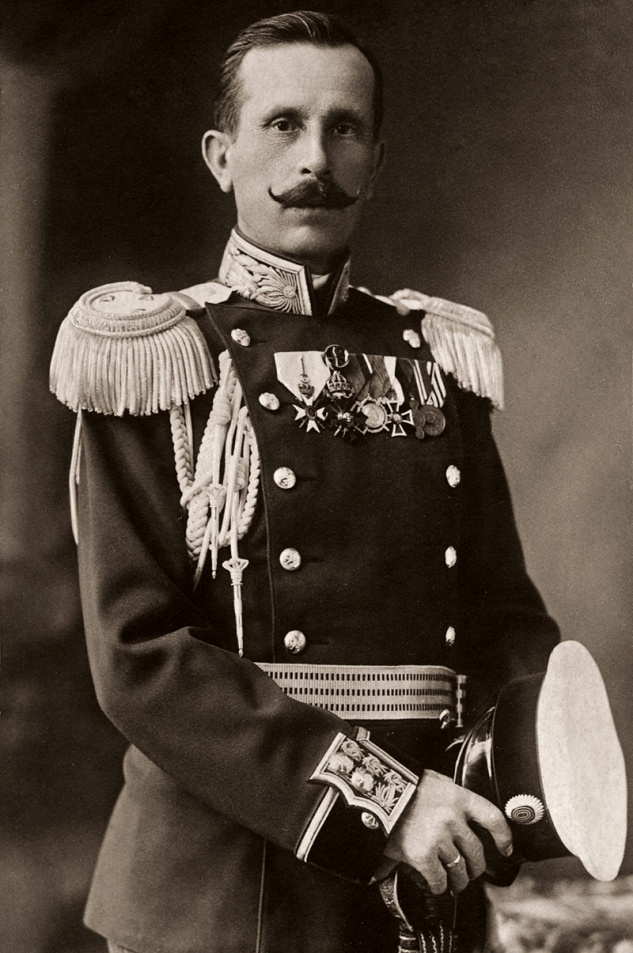 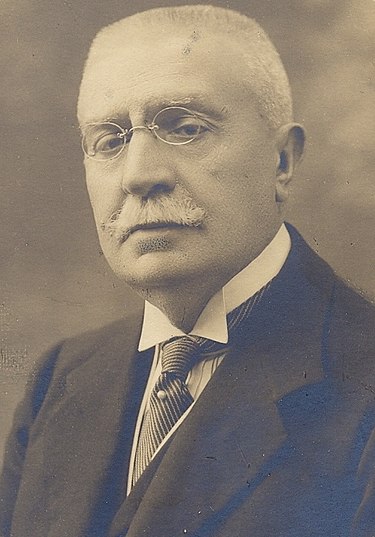 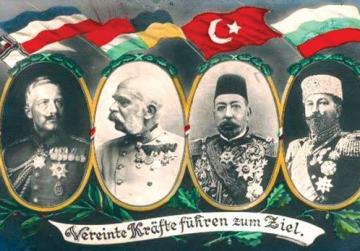 איומים עות'מאניים על בולגריה
איום פוליטי - על עצמאותה מצד הטורקים הצעירים
איום צבאי אסטרטגי- חוזה אספקת נשק טורקיה גרמניה
איום צבאי ביטחון שוטף -סכסוכי גבולות עם שכנותיה
איום כלכלי - חסימת הבוספרוס והדרדנלים על ידי העות'מאנים
דיון כיתה –
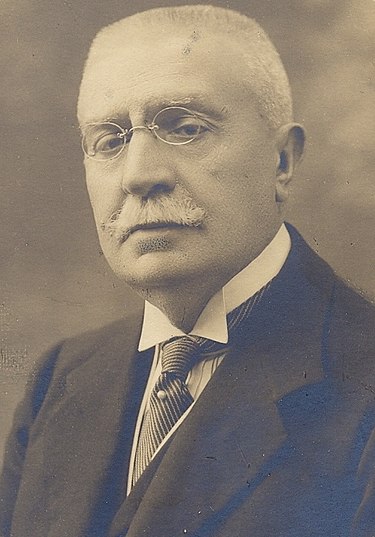 כיועצים לראש הממשלה ושר הביטחון הבולגרי מה דרך הפעולה עליה תמליצו?
שוחחו על כך עם היושב לצדכם וכתבו אותה בדף המצורף
חלופות העולות מהדיון
אפשרויות העומדות בפני בולגריה?
מהם האינטרסים הבולגריים?
חלק ג' – ההצעה הרוסית
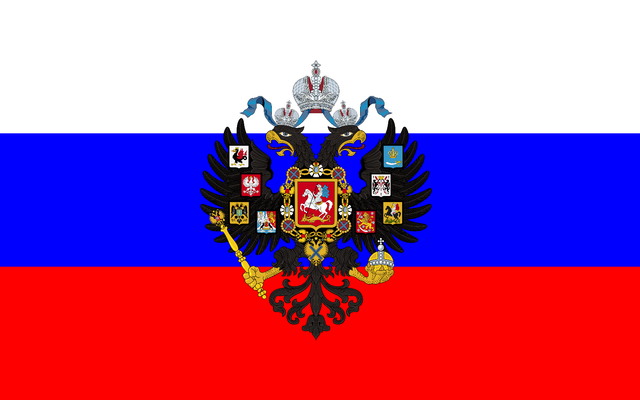 ההצעה הרוסית
העות'מאניים צמצמו מעבר רוסי בדרדנלים – פוגע בכבוד ובכלכלה הרוסית
הצאר מעוניין לכבוש את הדרדנלים אך חושש:
א. כישלון צבאי בעבר
ב. מצב פוליטי לא יציב ברוסיה
ג. חשש מהתערבות גרמנית
ד. לרוסיה אין גישה יבשתית למעברים
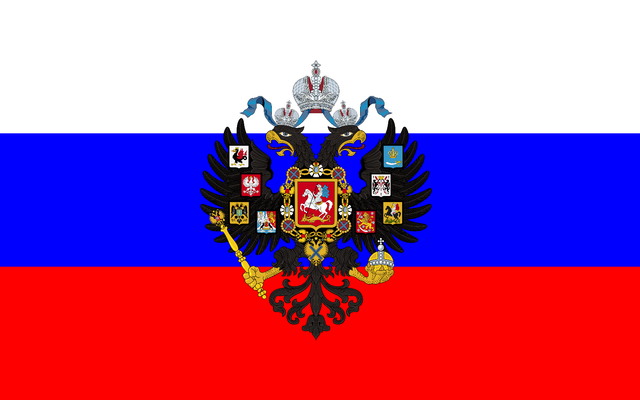 ההצעה הרוסית – רקע סתיו 1912
רוסיה משנה גישה כלפי בולגריה
א. מציעה למכור לה נשק
ב. מציעה שיתוף פעולה נגד העות'מאניים
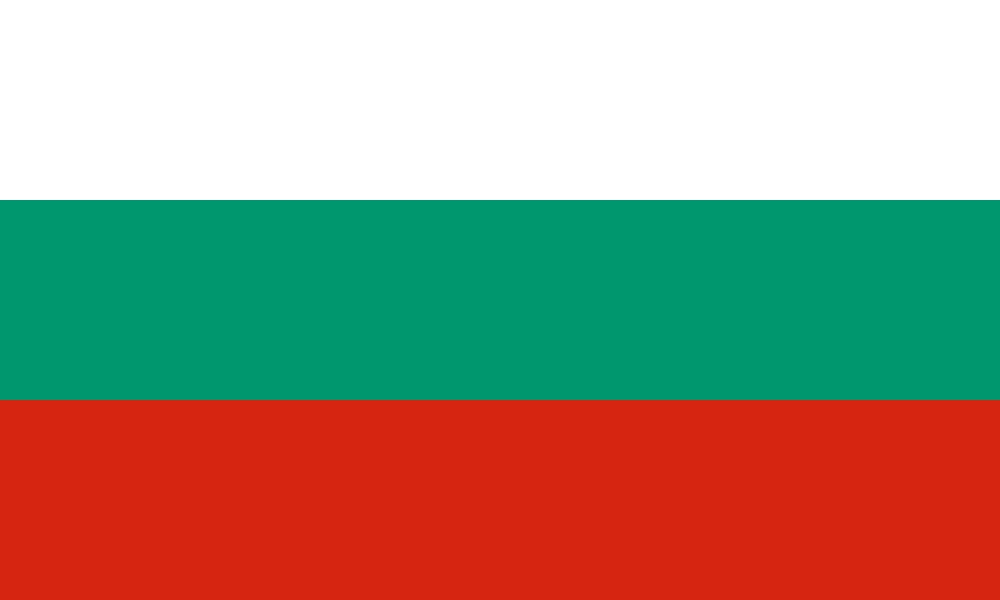 דרישות הדרג המדיני הבולגרי
להשיג גישה לים התיכון עבור רוסיה ובולגריה 
להעניק עילה שתאפשר התערבות רוסית באזור לטובת בולגריה
על הפעולה להיות מהירה כדי למנוע ממעצמות אירופיות להתערב לטובת האימפריה העות'מאנית
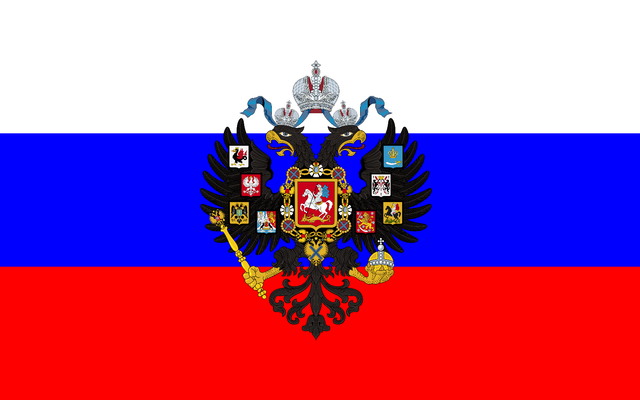 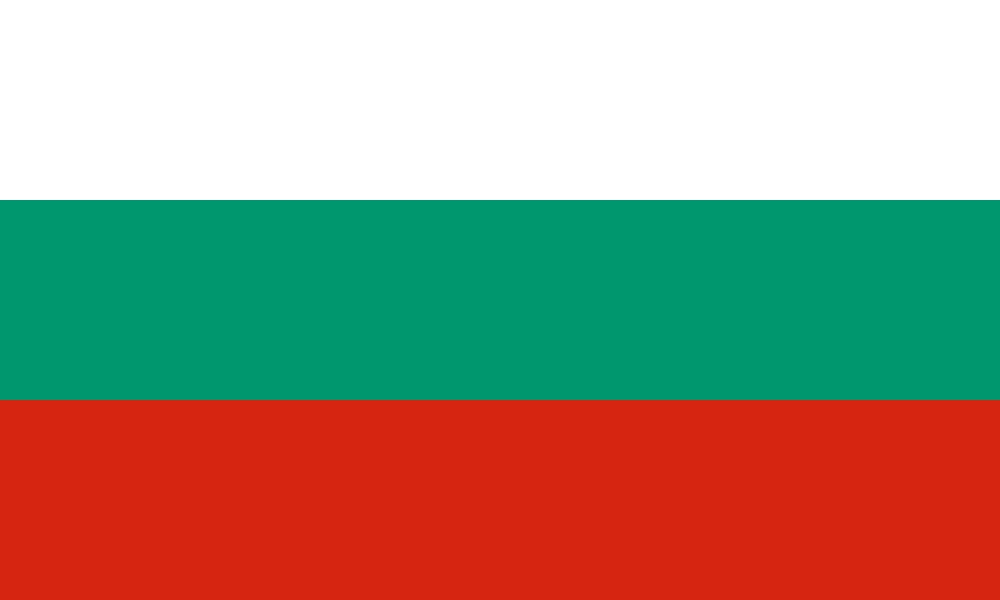 חששות הדרג המדיני הבולגרי
האם להאמין לרוסים לאור העבר וחולשתה הפנימית  
אם רוסיה תיסוג בולגריה תילחם לבד מול העות'מאניים והמעצמות יטילו על בולגריה סנקציות כלכליות  

הנחיית רוה"מ גשוב: פעולה מהירה שתמנע התערבות חיצונית
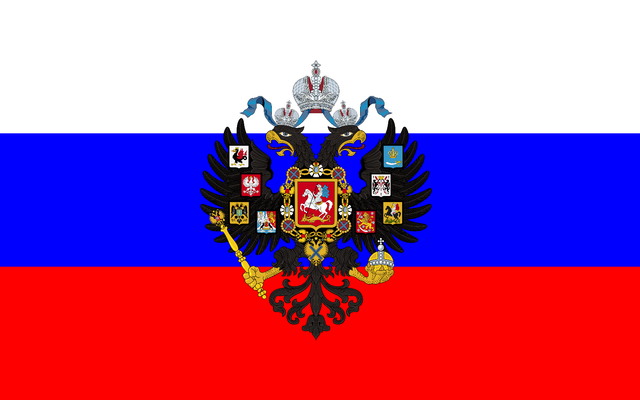 דיון בקבוצות:
כצוות תכנון מדיני-צבאי המליצו לרוה"מ על דרך פעולה אסטרטגית ורעיון אופרטיבי
השתמשו במידת האפשר במונחים שנלמדו במהלך הקורס: גידור רמות הפעולה, גניאולוגיה, אינטרסים, מתחים, זיקות, מפה קוגניטיבית
הצגת רעיונות צוותיים - מליאה